The Eve of War, 478–431 BCE
GRK 102, 5-Apr 2011
Quotes
ξυνελών τε λέγω τήν τε πᾶσαν πόλιν τῆς Ἑλλάδος παίδευσιν εἶναι
Φιλοκαλοῦμέν τε γὰρ μετ᾽ εὐτελείας καὶ φιλοσοφοῦμεν ἄνευ μαλακίας
New Verbs (learn with other vocab!)
(ἀπο/ἐπι)δείκνῡμι δείξω ἔδειξα δέδειχα δέδειγμαι ἐ-δείχθην
Show, demonstrate, prove
ἐπιδείκνυμαι, middle. Show off.
ζεύγνῡμι ζεύξω ἔζευξα — ἔζευγμαι ἐζεύχθην/ἐζεύγην
Yoke, connect together
ἀν-οίγνῡμι ἀν-οίξω ἀν-έῳξα ἀν-έῳχα ἀν-έῳγμαι ἀν-εῴχθην
Open (a door, etc.)
ῥηγνῡμι ῥήξω ἔρηξα ἔρρηξα ἔρρωγα (intrans. “have broken out”) ἐρράγην
Break
Comment
Athens’ and Sparta’s rocky relationship and manouvering
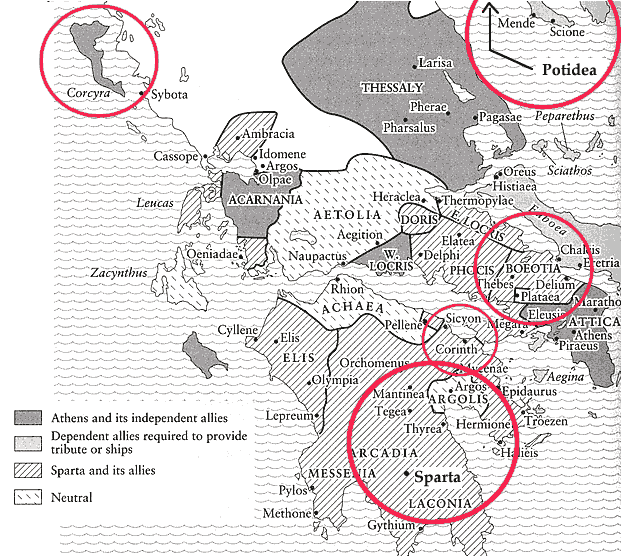 Time Line